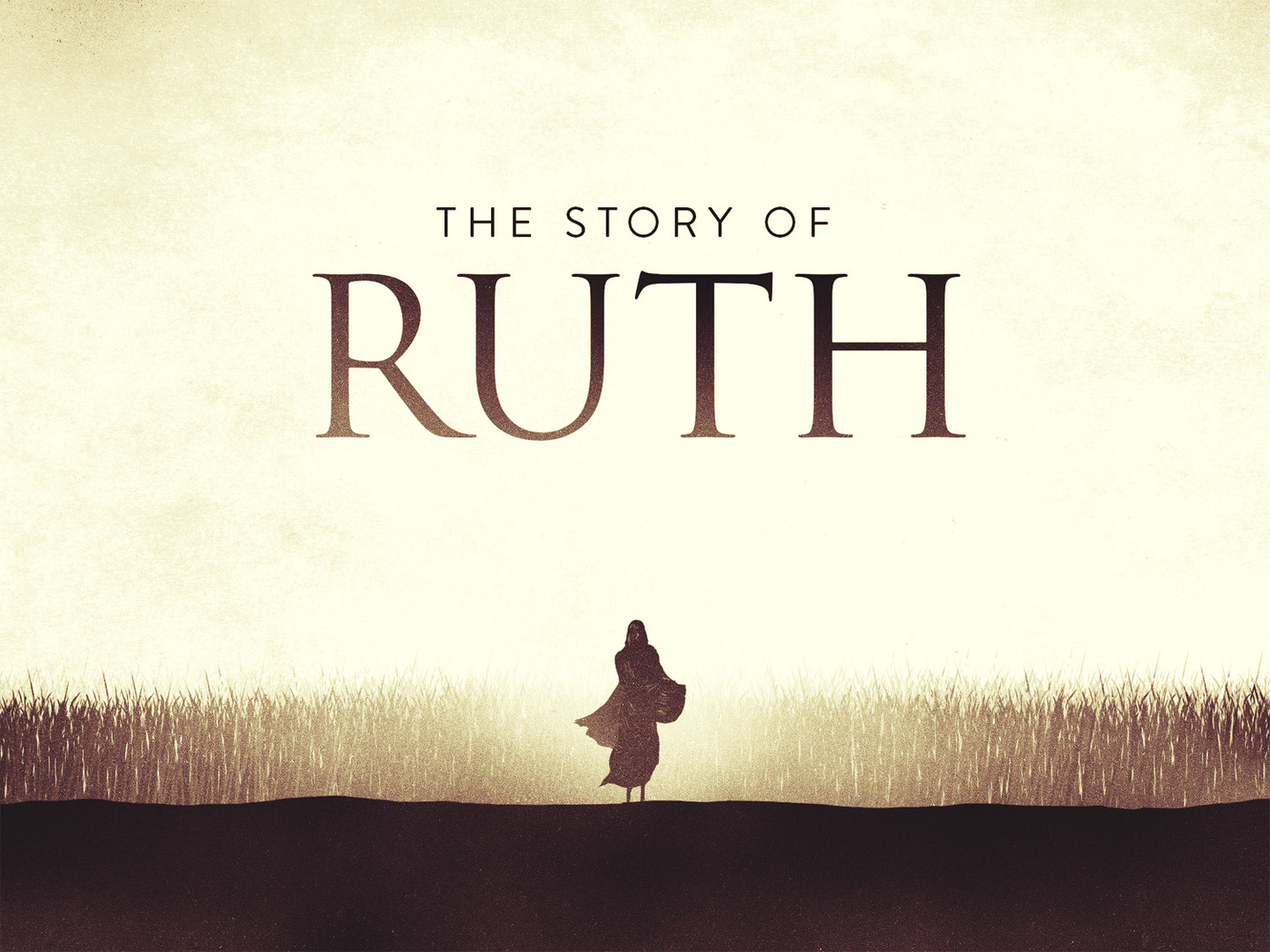 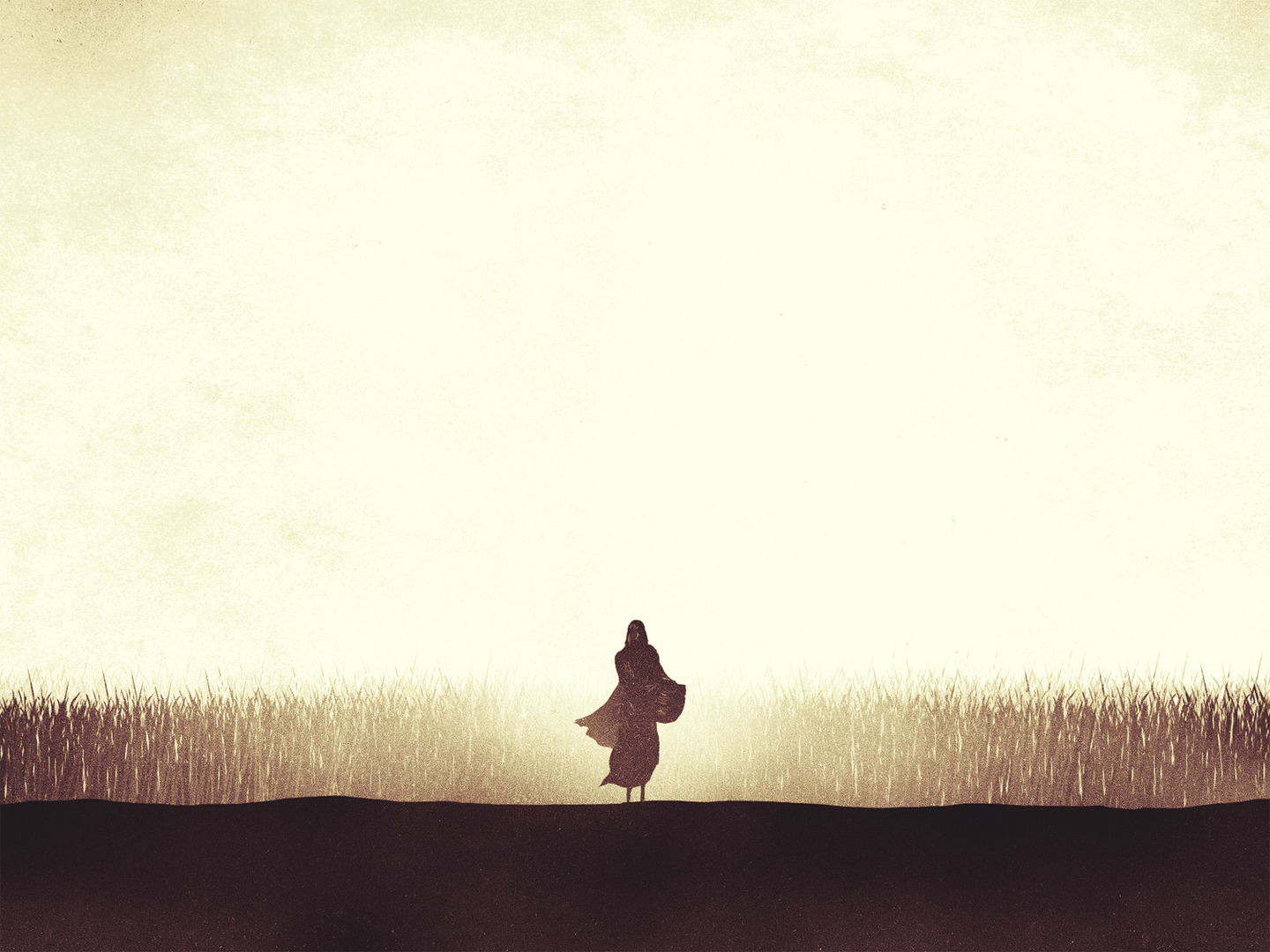 ACT I

Time Period 

In the days of the judges (1:1a) 

A period of moral and religious corruption (cf. Jud. 21:25)

   Problem

A famine in the land (1:1b)

Result of Israel’s rebellion (Deut. 11:16-17; 28:2, 15-18)
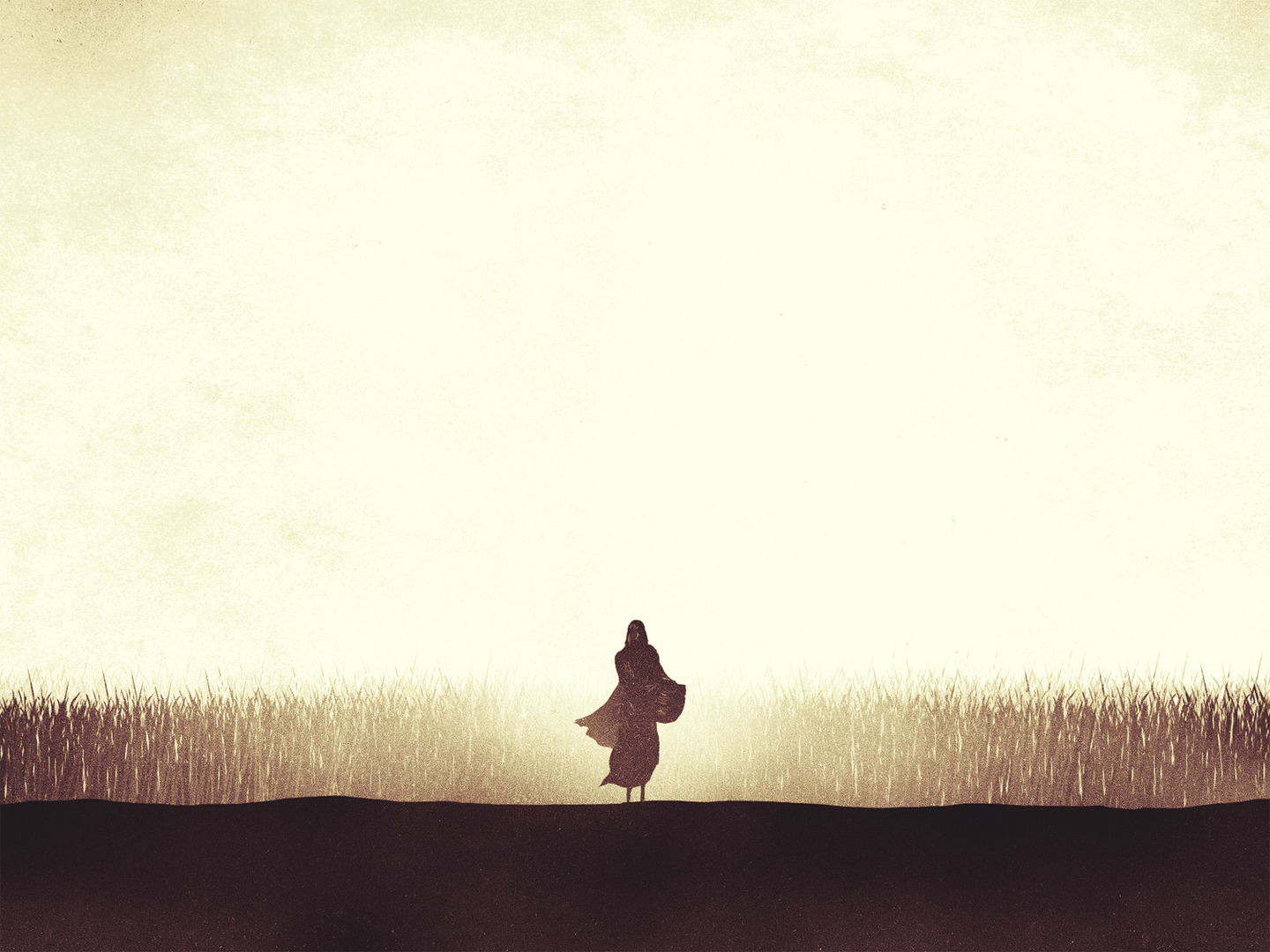 ACT I

“Solution”

Elimelech, Naomi, and their two sons leave Bethlehem for Moab 

Two sons marry two Moabite women

   Tragedy

Elimelech and her two sons die

Happened within a period of 10 years
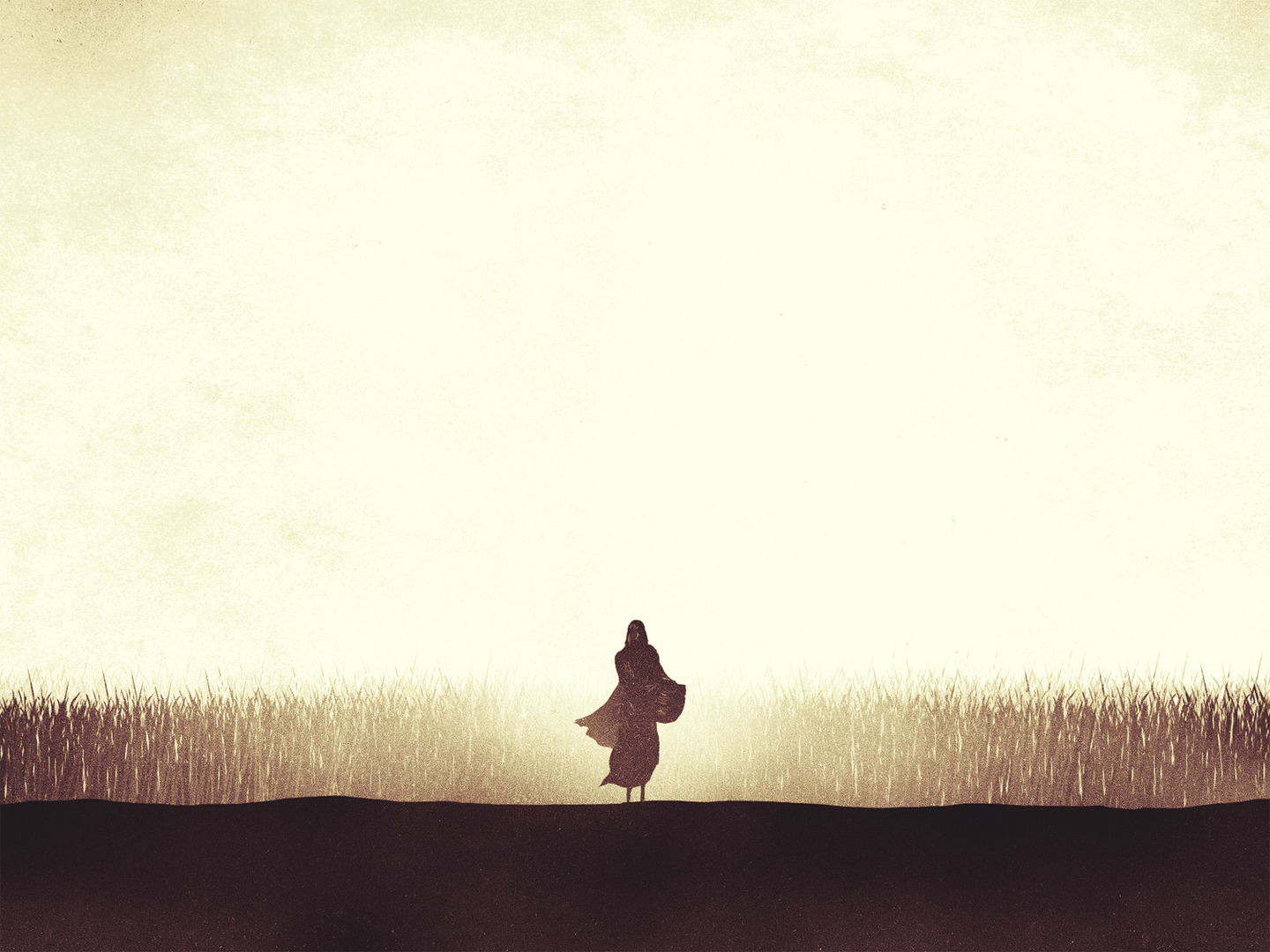 ACT I

Preparing to Return to Bethlehem

Naomi hears that the famine has eased (1:6)

One daughter-in-law stays in Moab, but Ruth stayed with Naomi (1:14-18)

   Returning to Bethlehem

Naomi reveals her sorrow by requesting to be called “Mara” (1:20; Mara means bitter)
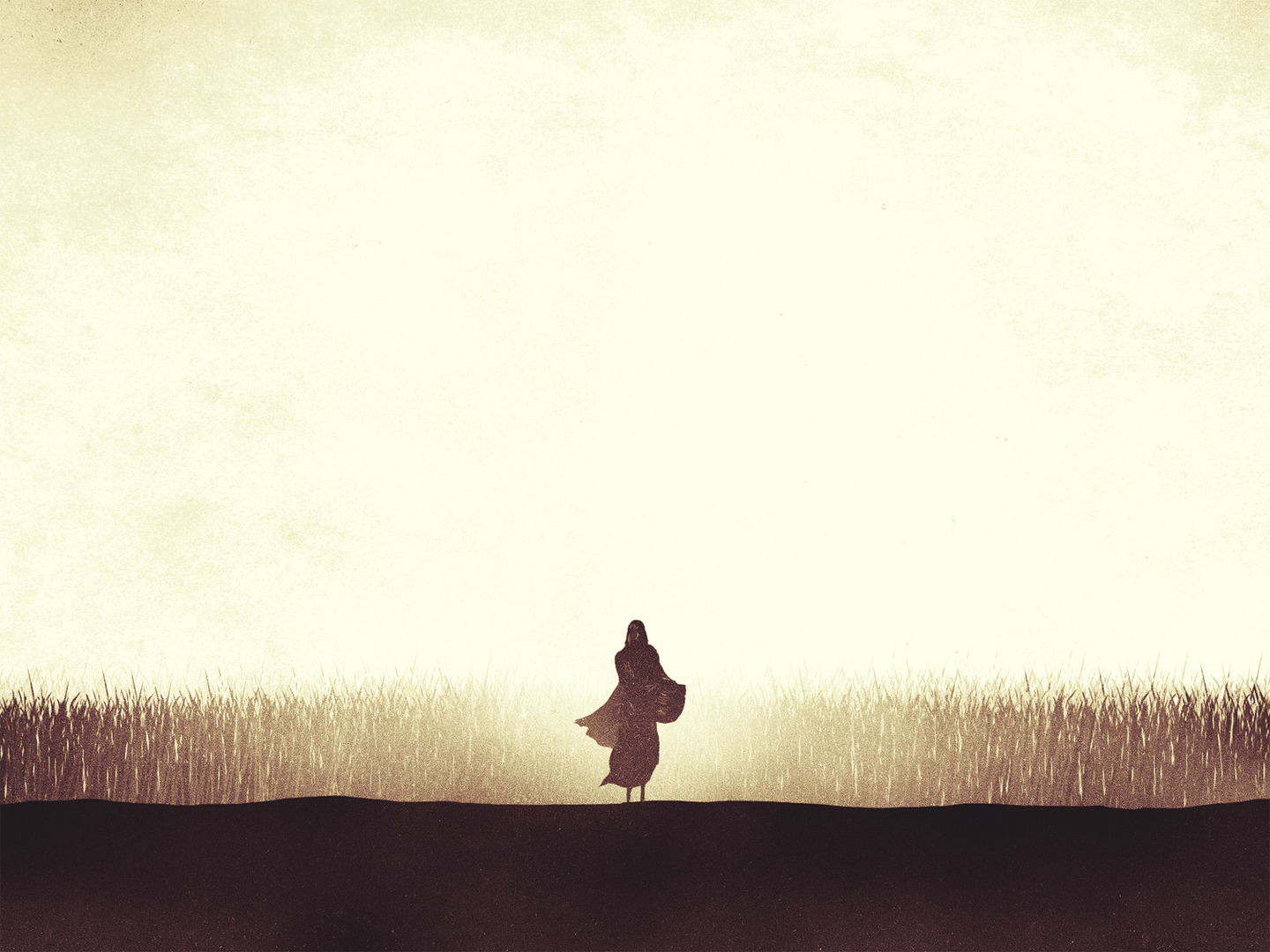 ACT II

Ruth Meets Boaz

Ruth gathers food from the field of Boaz (2:3)

Boaz - a relative of Naomi’s husband; a man of integrity (2:1)

Boaz treats Ruth with kindness (2:8-16)

Ruth returns and tells Naomi all that occurred; discovers that Boaz is their kinsman-redeemer (2:19-20)
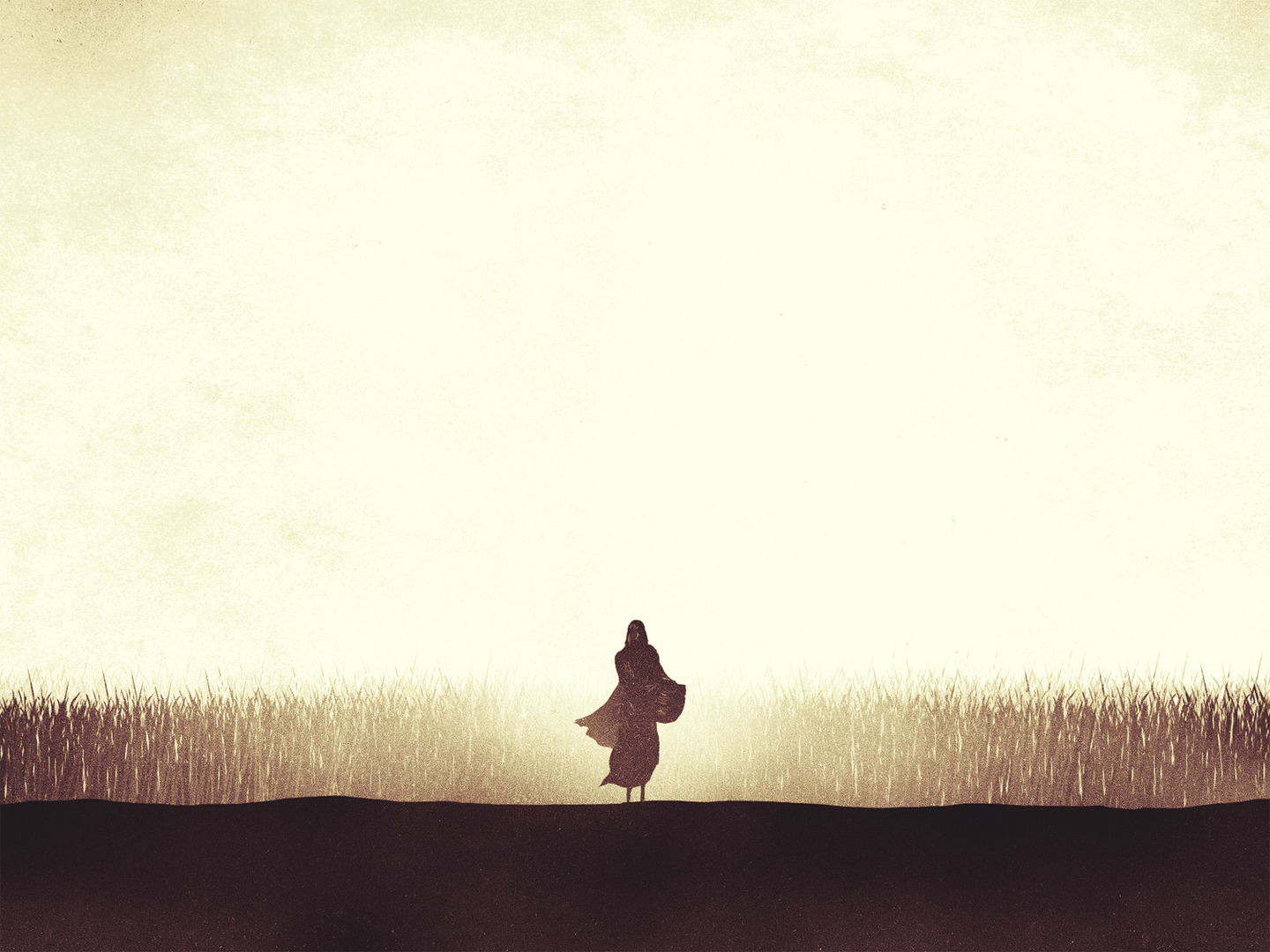 A Role of a Redeemer

Purchase land back for a family member      (Lev. 25:25)

Redeem a family member from indentured service (Lev. 25:47-49)

Marry a widow without a son to preserve the family line (Deut. 25:5-6)
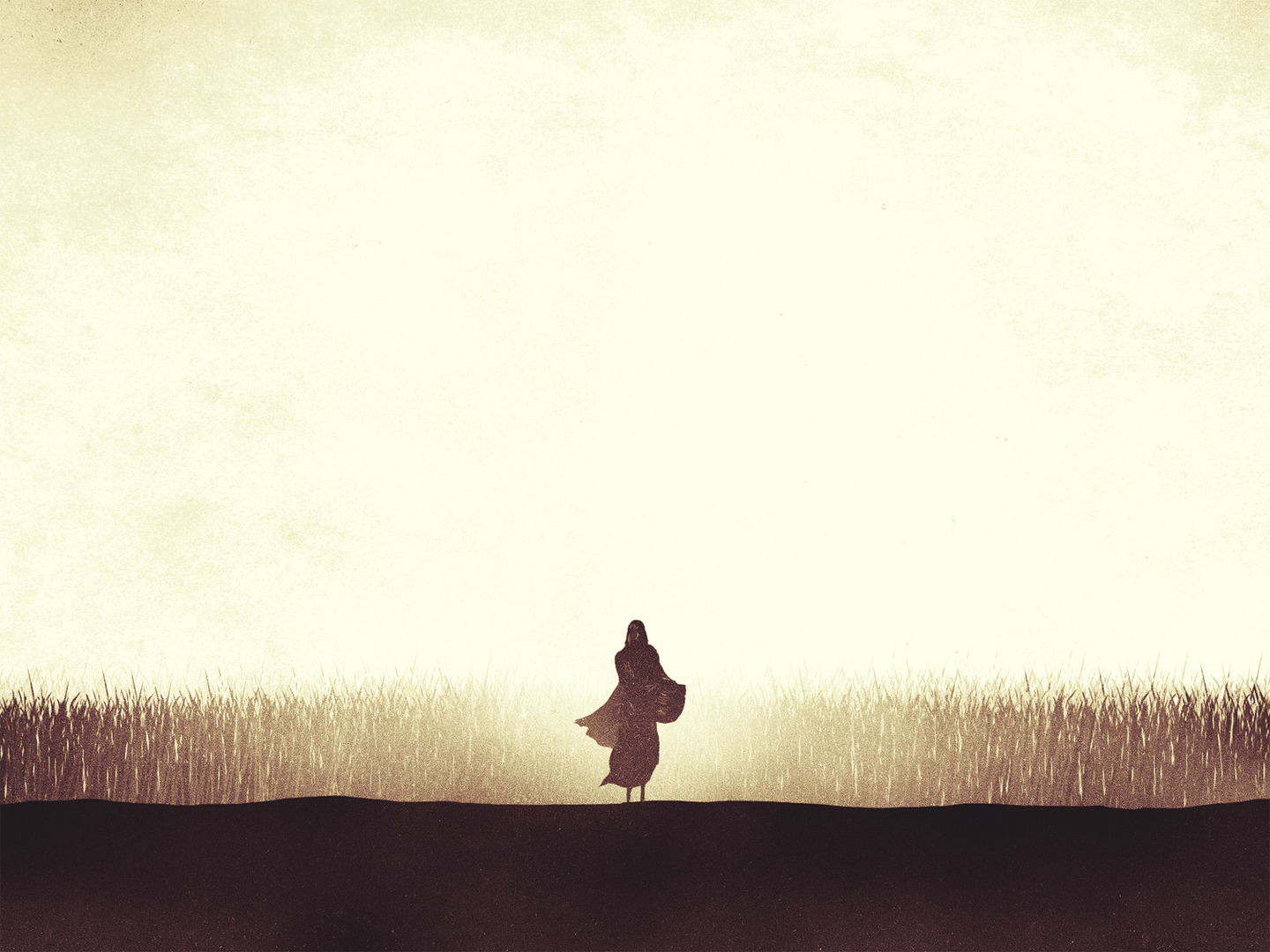 The Redeemer Served as a Picture of God’s Care for His People 

Ex. 6:6; 15:13; Ps. 74:2
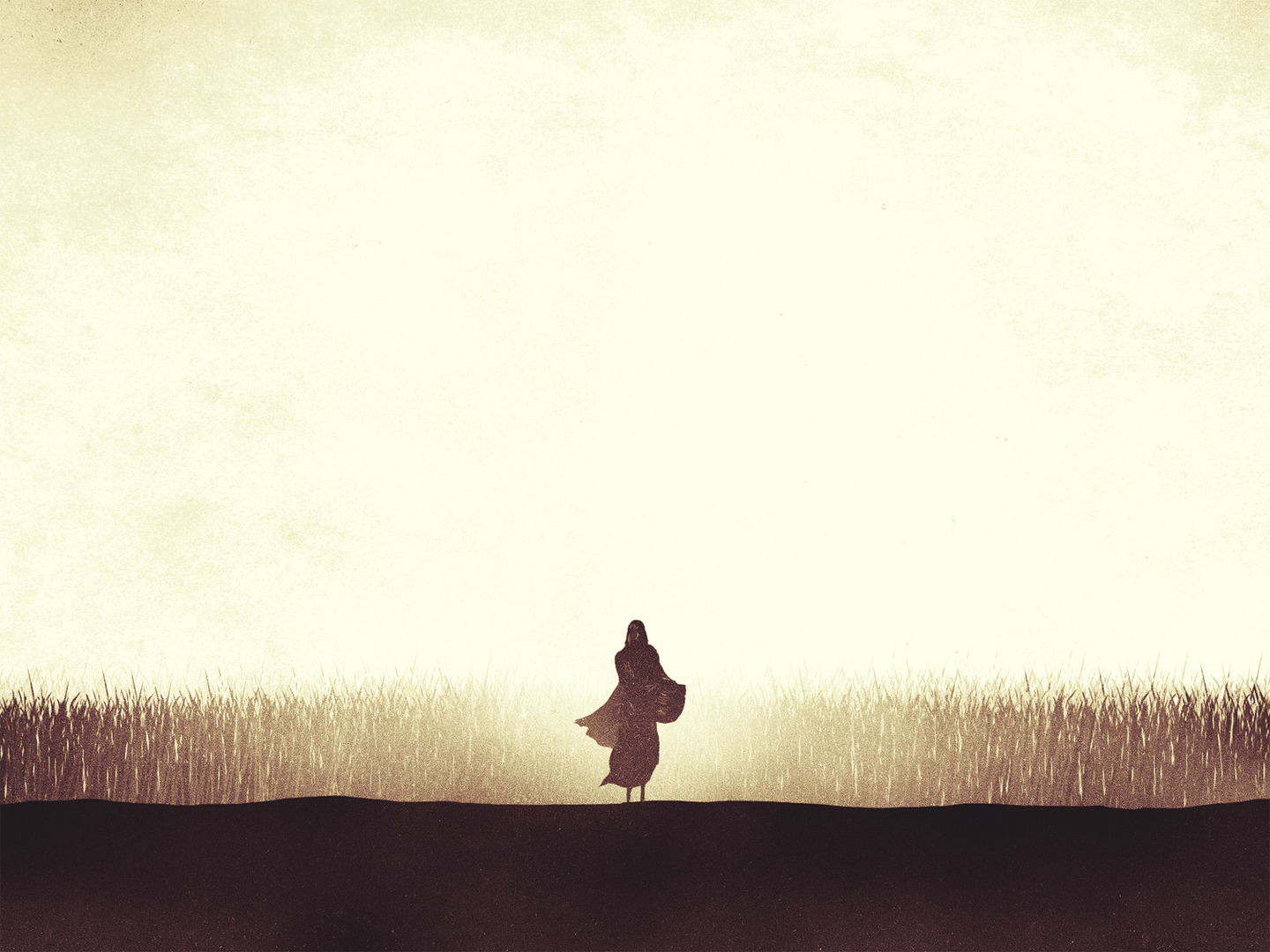 ACT III

A Request for Redemption

Ruth approaches Boaz at the threshing floor. 

Her actions symbolize her desire for Boaz to act as her redeemer (3:9)

Boaz but says there is another redeemer before him, but he would redeem Ruth if the other would not (3:12-13)
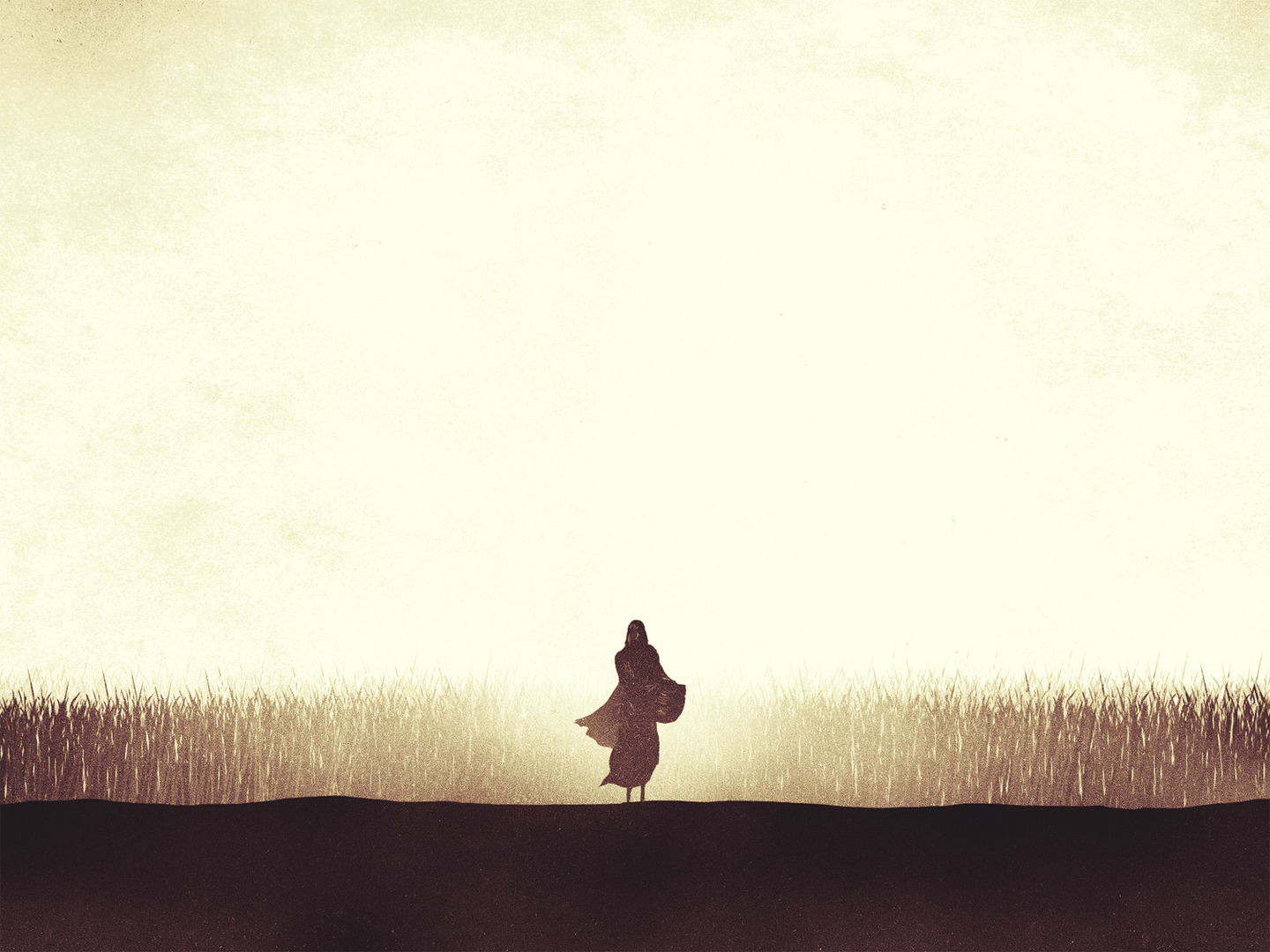 ACT III

A Request for Redemption

Ruth is sent home to Naomi with six measures of barley (3:15)

The “emptiness” of Act I is starting to be “filled”
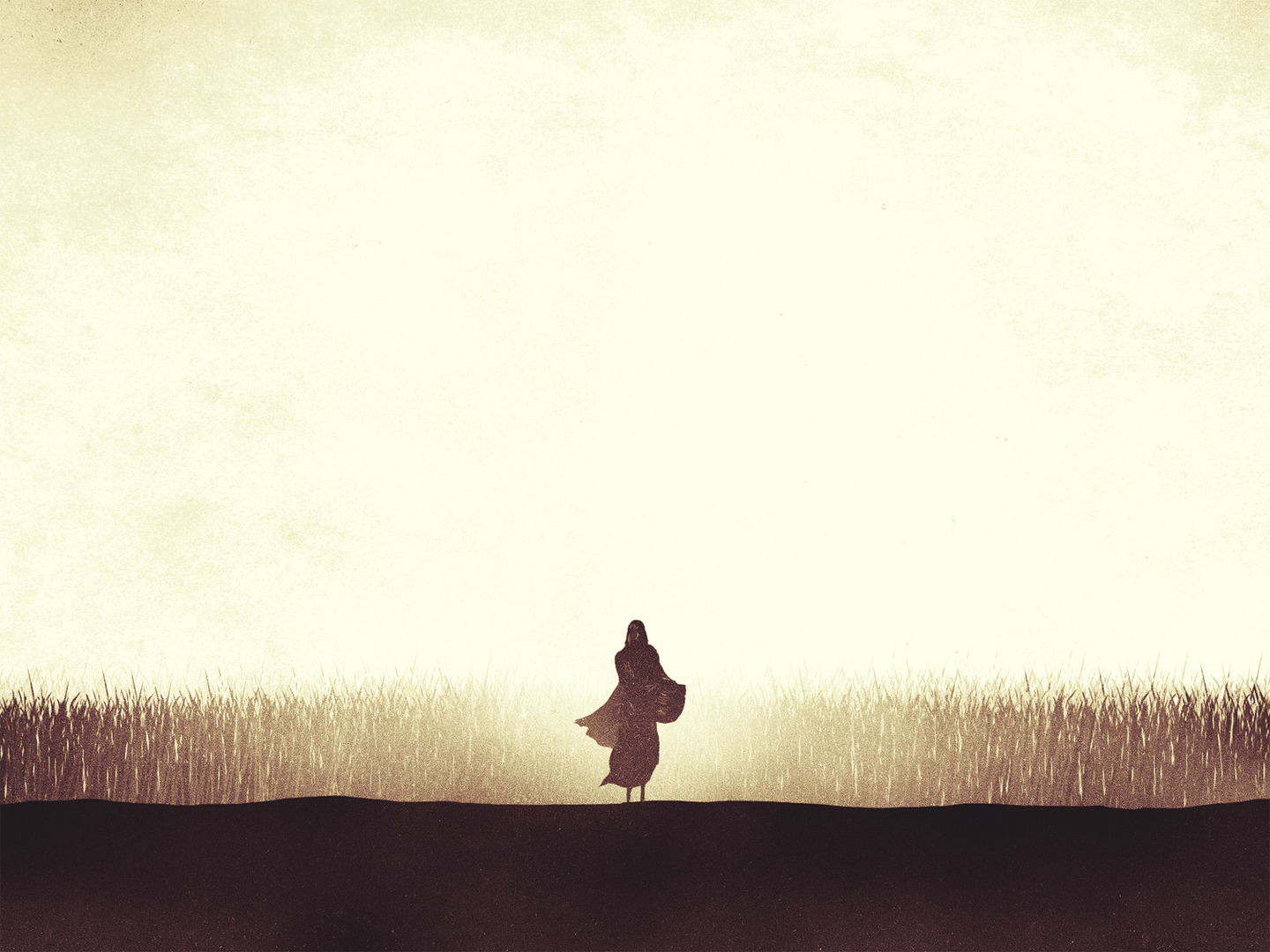 ACT IV

Ruth’s Redemption

Boaz communicates with the nearest redeemer. He refuses to redeem Ruth (4:5-6)

Boaz becomes Ruth’s redeemer and together they have a son named Obed (4:13-17).

The women of the town complete the arch of the story with their statements in 4:14-17 (from bitter to sweet)
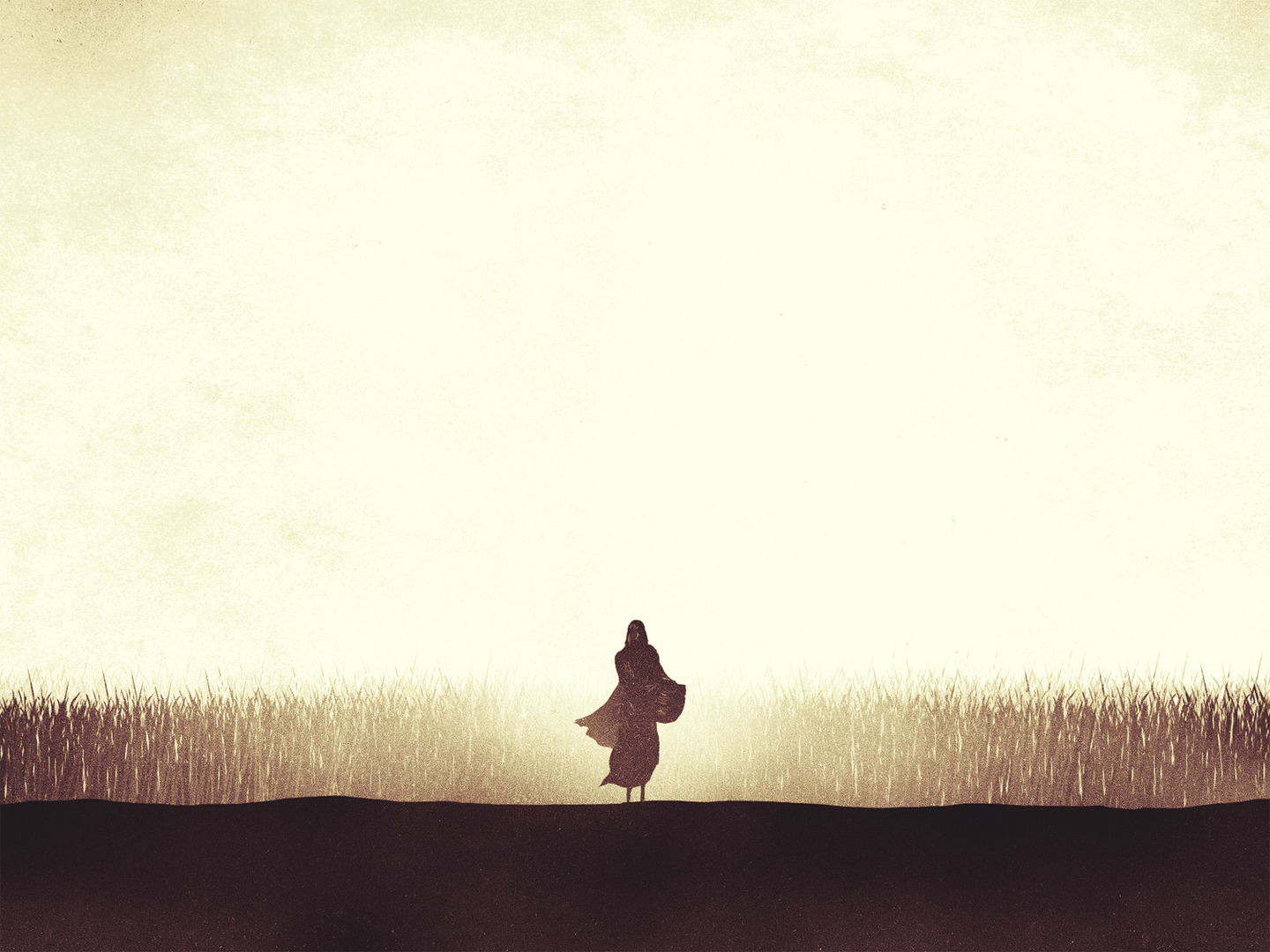 Boaz: A Forefather and Foreshadowing of Christ

Forefather of Christ

Obed was the grandfather of David

Genealogy in 4:18-22 is the same as in Matt. 1:3-6 (Matthew includes the names of Tamar, Rahab, and Ruth)
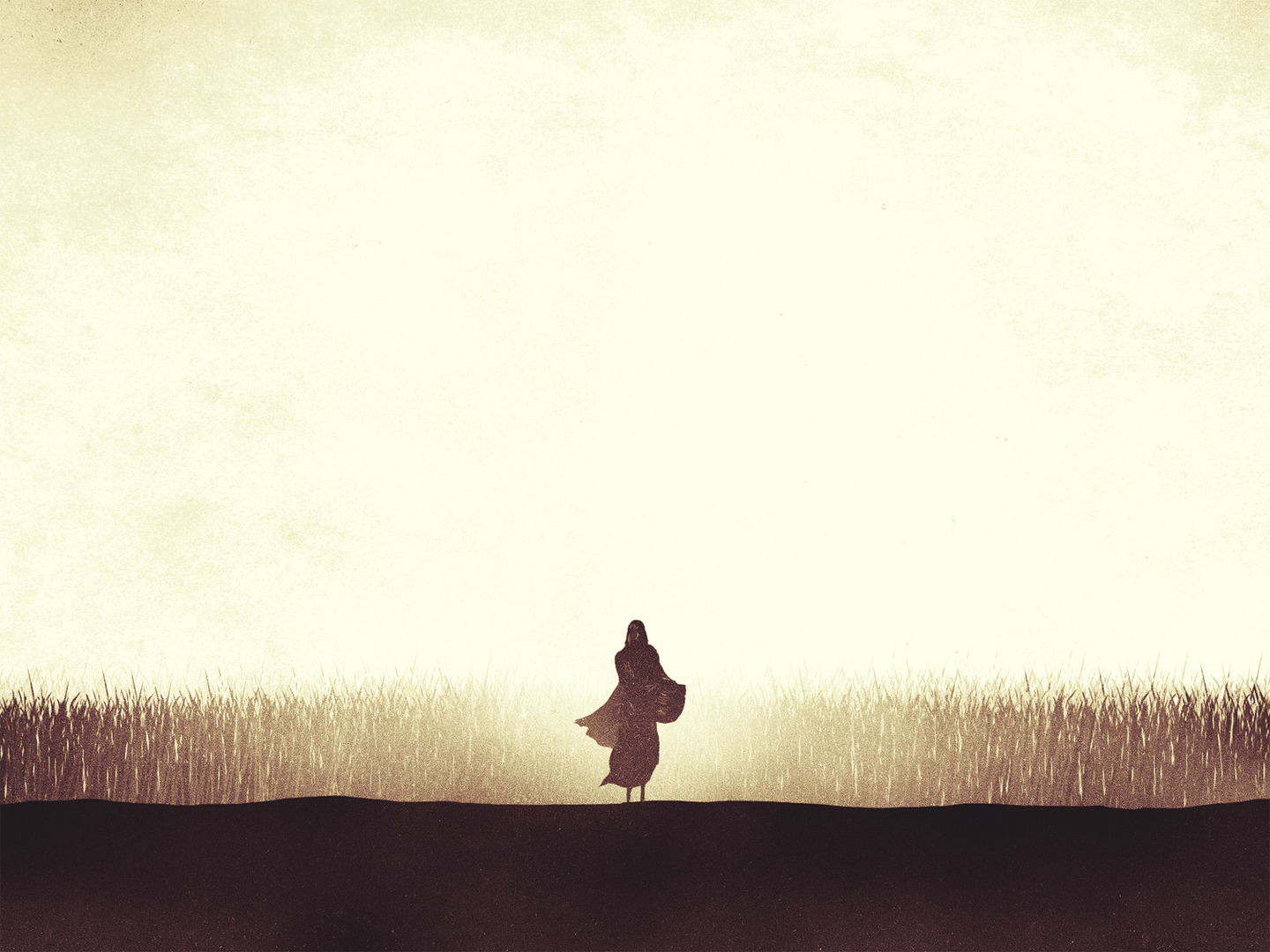 Boaz: A Forefather and Foreshadowing of Christ

Foreshadowing of Christ

Christ came to redeem us from sin by the power of His blood (Eph. 1:7; Titus 2:11-14; Heb. 9:12)